Project on “Perception of Policy Holders  Towards Health Insurance & TPA in India”
BY:
KANIKA KAPOOR
PG/13/032
Under the guidance of Dr. B.S. Singh
Abstract
TPA in India’s health insurance industry was a significant step towards addressing the need of a hassle free system for delivery of quality ensured healthcare for the policyholder. The services were designed to address the cost and quality issues prevalent in the sector but still date the implementation of TPA concept has not been as smooth and efficient as it was expected to be: a lot of work is still needed to be done in with respect to the current issues. This survey study was conducted for  perception of the policyholders  towards the TPAs. & to know their knowledge about what roles and functions a TPA is supposed to perform . 
     
    The study was conducted in Gurgaon concentrating on the hospitals with a total sample size of 75 Convenience sampling was used to collect data and a questionnaire was designed for that purpose.
    
     Findings : a) Policyholders have low awareness regarding the existence of TPAs; b) Most of the policy holders rely on the insurance company or the insurance agent; c) The policyholders are unaware of the services they can avail as a client of the respective TPA. This  shows that the regulatory body IRDA should take initiatives for designing an appraisal mechanism which keeps a check upon the performance of the TPAs.
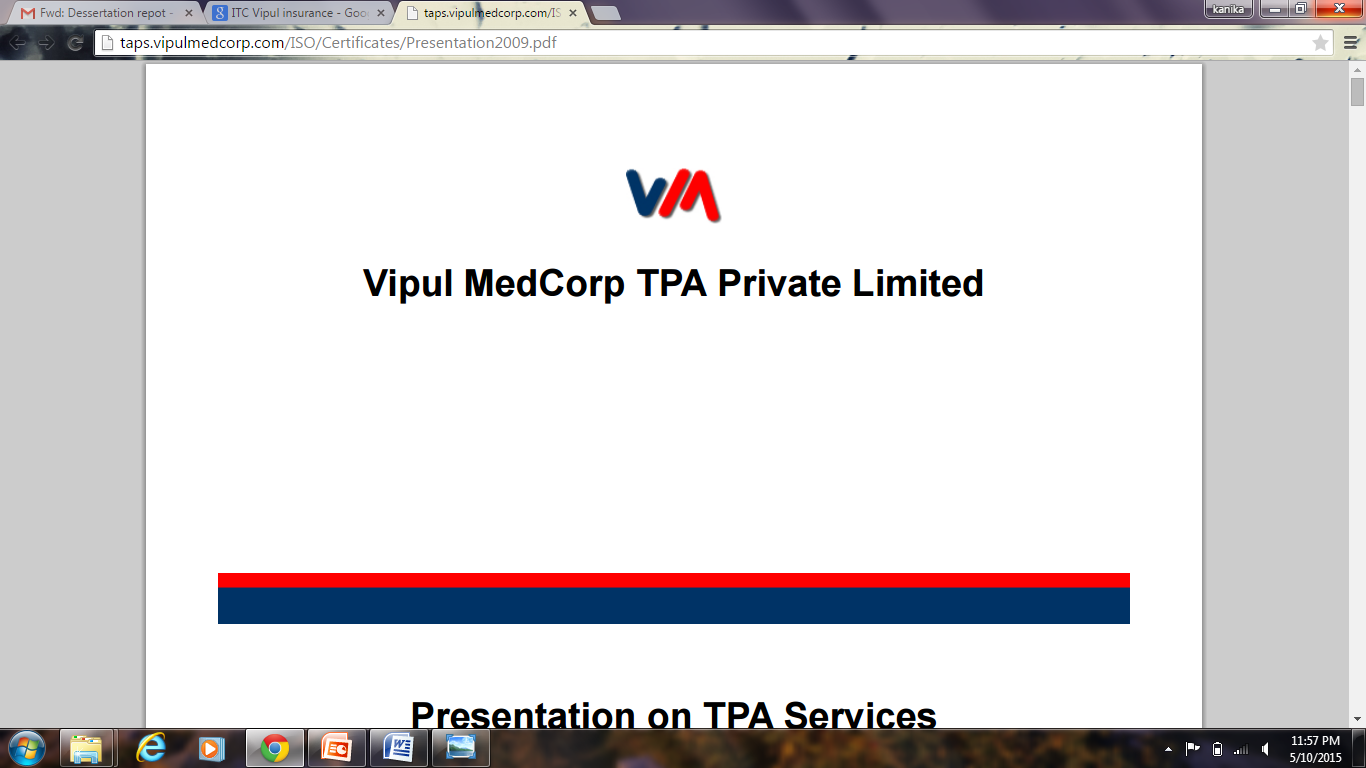 Profile of VipulMedcorp Private Limited
Vipul MedCorp TPA Pvt Ltd, is engaged  in the Managed Healthcare facilitation & has obtained a license from IRDA for TPA activities (Health) & Providing  excellent services to clients (corporate as well as Retail).

It is promoted by Vipul group of India, a diversified business group having presence in Automobile Dealerships. Real Estate, Information Technologies, Smart Card related services and in Health and wellness domain.
SERVICES:
Cashless medical service facilitation at network hospital up to the limit authorized by mediclaim/hospitalization Insurance.
Claim processing & reimbursement, for non-network hospitals
Computerized Medical History records.
Online assistance to Insured during hospitalization & filing of claim documents
Cost containment services for insurance companies & insured with inadequate insurance.
MIS/Reports (online/offline) to insurance co and insured.
TPA & Health Insurance in INDIA
TPA  is an organization which processes claims or provides cashless facilities as a separate entity. Seen as an outsourcing of claim processing, TPA processes claims for both retail and corporate policies.
 
The insurance company usually contracts a reinsurance company to share its risk. An insurance company hires TPA to manage its claims processing, provider network and utilization review. 

TPA is also involved in handling employee benefit plans such as processing retirement plans. Handling healthcare or employee benefit claims requires using a specialized set of manpower and technology, therefore hiring a TPA for the same is a more cost effective method. 

The Insurance Regulatory and Development Authority of India (IRDA) defines TPA as a Third Party Administrator who, for the time being, is licensed by the Authority, and is engaged, for a fee or remuneration, in the agreement with an insurance company, for the provision of health services. TPA was introduced by the IRDA in 2001.
Benefits
The Insurance industry in India has experienced a sea change since emergence of private participation. 
Health insurance is a mechanism to finance the health care needs of the people. To manage the problems arising out of increasing health care costs, the health insurance industry had assumed a new dimension of professionalism with TPA. 
The core service of a TPA is to ensure better services to policyholders. 
Their basic function is to act as an intermediary between the insurer and the insured and facilitate cash less service at the time of hospitalization.
Title of the study
Perception of the policy holders towards the Third Party Administrators.
Objectives
To understand  the perception of Healthcare policy holders  about the role played but Third Party Administrators in the insurance industry.

To study the awareness amongst respondents regarding roles and functions of Third Party Administrators.

Too study the satisfaction level amongst respondents with respect to Third Party Administrators.
Methodology
Study Area
    The study was conducted in Gurgaon (Haryana). Areas covered were gurgaon hospitals

Study Design
A Qualitative study

Study Sample
Sample Frame : IPD policyholder patients
Sampling Method:  Convenient sampling
Size – 75 

Tools  & Technique
    A Questionnaire of total 22 Questions was administrated from  IPD policyholder patient.
Study Results : Specialty wise distribution of hospitals surveyedTPA Services at the Time of Admission of patients
Study Results : Policyholders Perspectives
Knowledge about policy and TPAs:
Out of the total 75 respondents, only 15 have knowledge about existence of TPAs. Estimate 30:70 split between cashless and reimbursement health insurance policies. Even from our field experiences, it was quite evident that policyholders have little information about their insurance policy.

They are not aware of TPA. Generally policyholders avoid dealing directly with their insurance  companies due to various procedural hassles. Insurance agents seem to have major influence on policyholders’ decisions and policyholders have more trust and faith in them.
 
It was found that identity cards were issued to only one-third of the policyholders. The insurance companies and intermediaries have to work hard to ensure that policyholders are aware of the policy content, benefits and provisions for TPAs.
Knowledge about coverage and exclusion in policies.
Policyholders charged for TPA services
Discussion
The Study was conducted among 75 IPD policyholder patient & results shows that Only small percentages ( 15 per cent) of the policyholders in the sample have knowledge about existence of TPAs. 
General awareness about the TPAs existence and services they provide is low. Policyholders rely more on their insurance agents than on the insurance companies or third party administrators.  
TPAs are the interface between the insurer and the insured and they are in a position to educate the policyholders about health insurance. However, their role in consumer education does not infuse much confidence on their intention or ability to do so. The feedback shows the need for further research to examine the impact of TPAs on the Health sector functioning.
Conclusion
Currently, there are no mechanisms in place to appraise the performance of the TPAs. The IRDA’s present role of TPA appraisal is more based on their financial performance rather than consumer satisfaction. There is a need to link incentive of TPAs with their performance rather than fixed percentage of policy premium.

    This study does not indicate significant influence of the presence of TPAs on the behavior and decision making of different actors in the healthcare sector. It shows that in the early phase after introduction of TPAs, asymmetry of information continues and different stakeholders fail to realise the impact of TPAs’ presence in the sector. There is a need to fully expand and develop this stream of literature which is extremely scanty in the context of developing nations at the moment.
Recommendations
There is a need to prepare a mechanism to appraise the performance of the TPAs.
Educate the policyholders about coverage & exclusion in policies.
Arrangement of specialized consultation for the policy holders.
Design a effective system for tracking documents pertaining to each case & shortfalls in claims.
More time for interactive sessions should be enhanced.
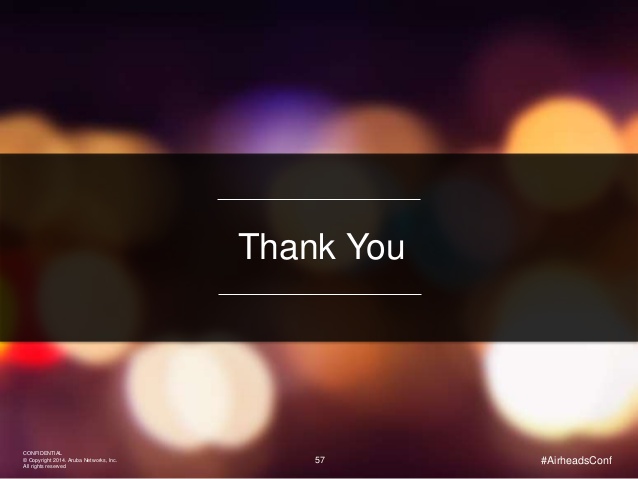 ….